Figure 12. Voronoi tessellation maps illustrating the distribution of Q30 (A), minimum response latency (B), peak ...
Cereb Cortex, Volume 15, Issue 10, October 2005, Pages 1637–1653, https://doi.org/10.1093/cercor/bhi042
The content of this slide may be subject to copyright: please see the slide notes for details.
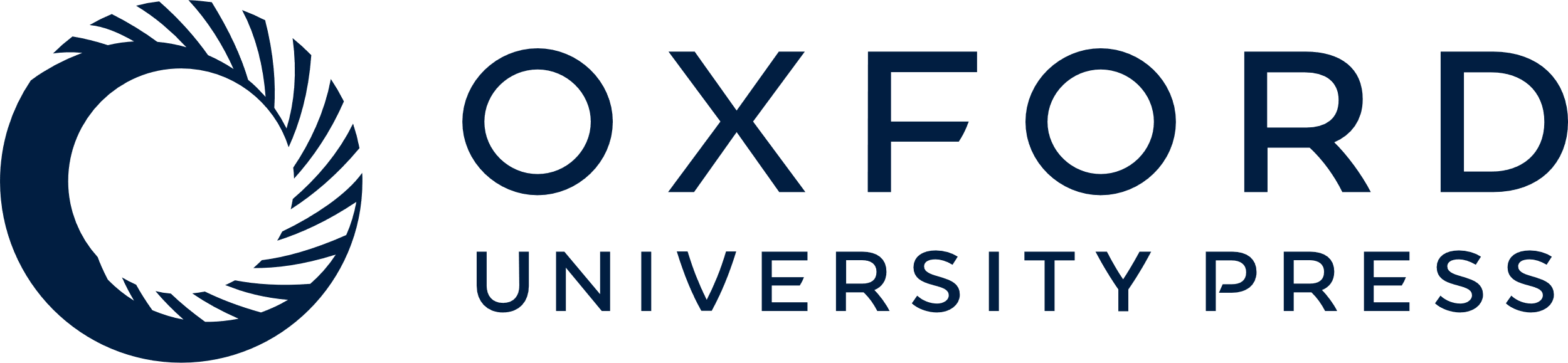 [Speaker Notes: Figure 12. Voronoi tessellation maps illustrating the distribution of Q30 (A), minimum response latency (B), peak latency (C) and unit threshold (D) within the ferret auditory cortex. Data from each of the five animals are shown in the different rows.


Unless provided in the caption above, the following copyright applies to the content of this slide: © The Author 2005. Published by Oxford University Press. All rights reserved. For permissions, please e-mail: journals.permissions@oupjournals.org]